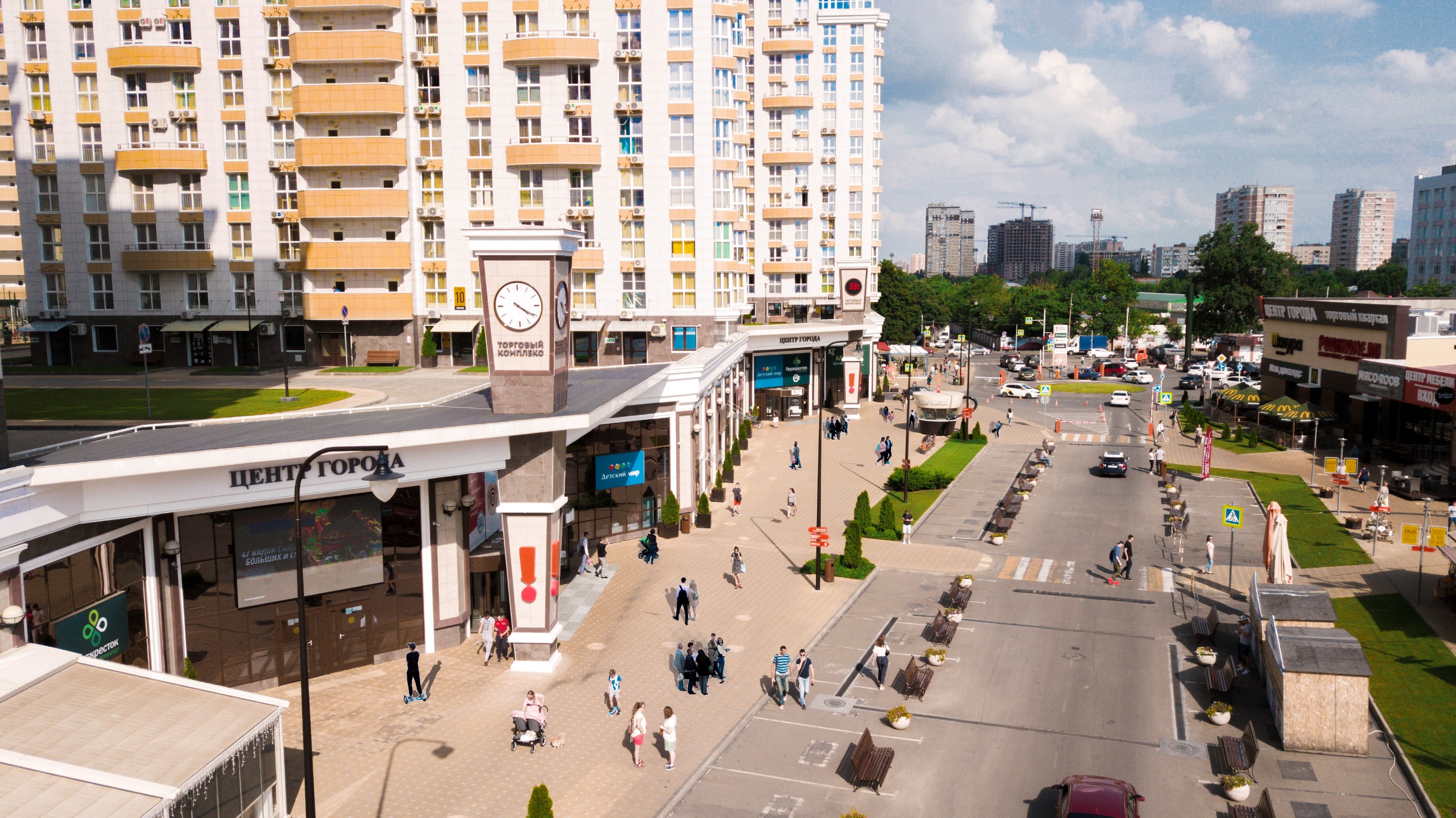 ПРЕДЛОЖЕНИЕ ДЛЯ ПАРНЕРОВ
CROSS PROMO
САМЫЙ БОЛЬШОЙ
ТОРГОВЫЙ КВАРТАЛ
В КРАСНОДАРЕ
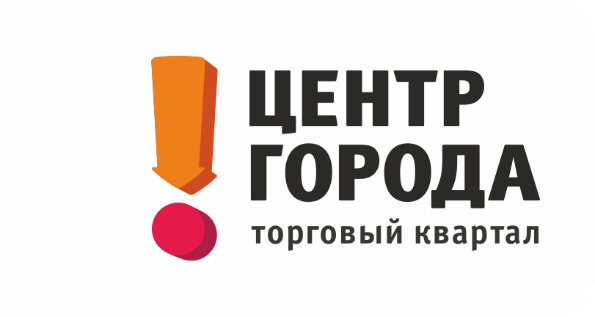 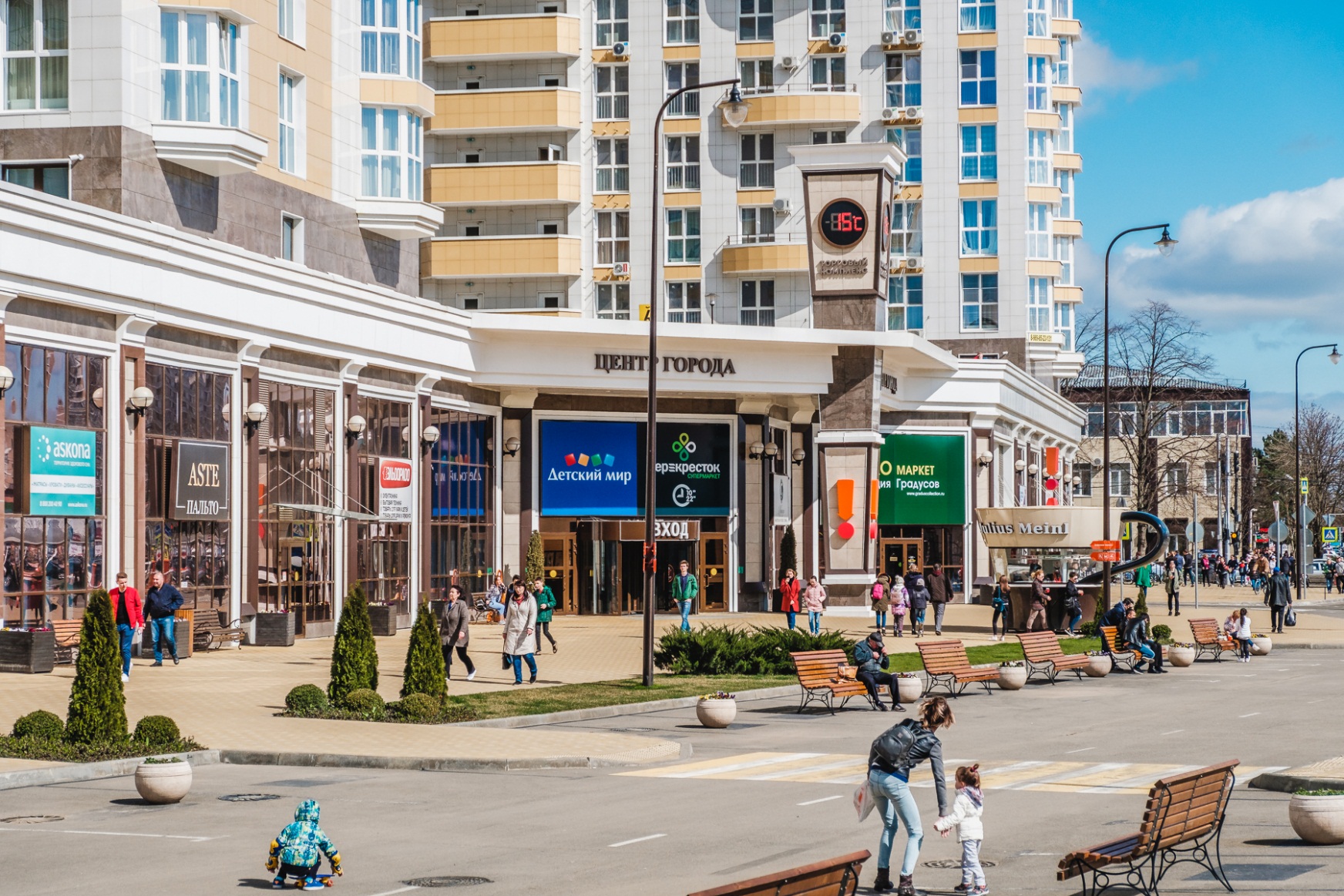 Приглашаем
партнеров в наше рекламное пространство
Будьте с нами —
будьте в «Центре Города» и в центре внимания!
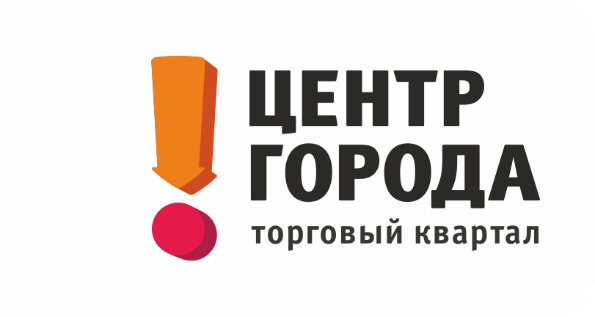 Адрес: г. Краснодар, ул. Красная, 176
2
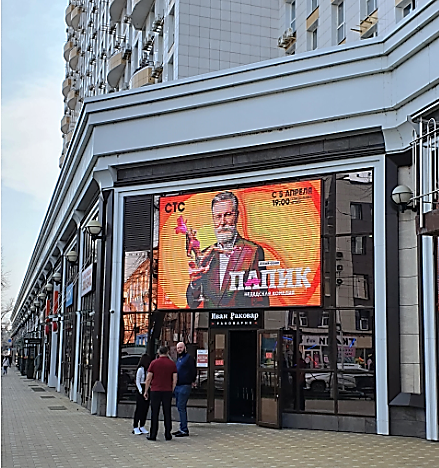 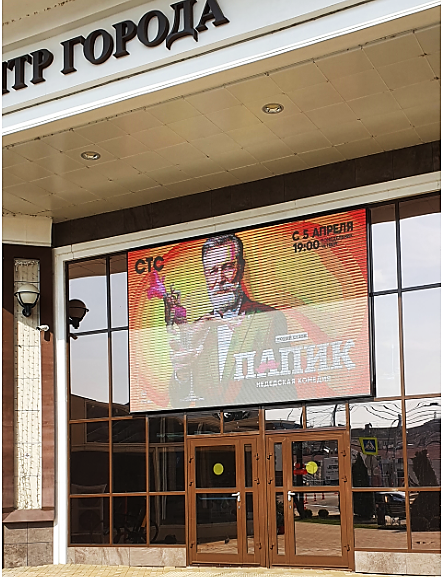 Рекламные возможности
Формат 
Рекламный ролик
Размер: 1920-1080рх, горизонталь, mp4 
Хроно: до 20 сек.
Круглосуточная трансляция
Ротация  – 1 раз в 19 мин.*

75 показов в сутки, 2 250 показов в месяц

*Возможны более частые показы: 10 сек * 2 раза в блок
Светодиодные экраны
Размеры: 8х5м и 4,5х3м
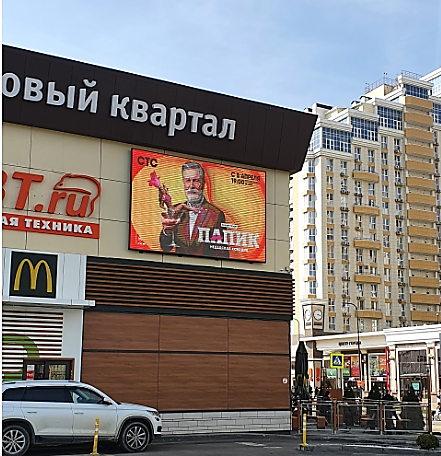 Адресная программа
Экран 1  - ул. Красная / ул.Бабушкина
Экран 2  - Центральный вход в ТК «Центр Города»
Экран 3  - на фасаде Мак Авто
Экран 4  - на фасаде с ул. Коммунаров
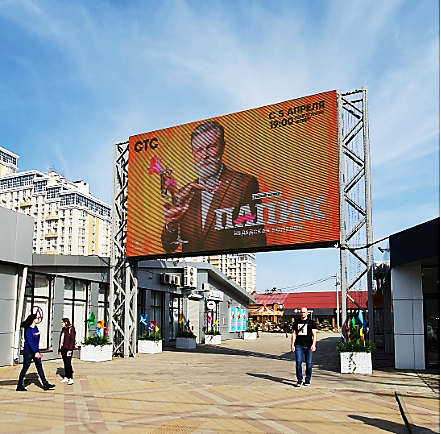 Стоимость
30 000 руб./мес.
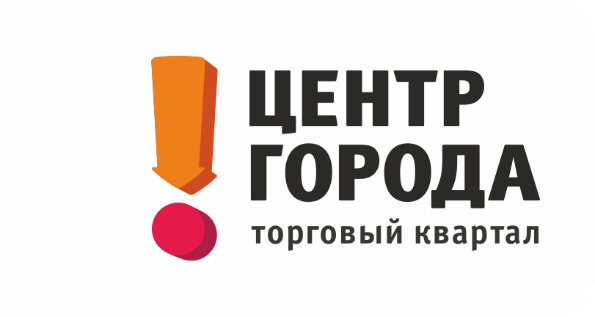 3
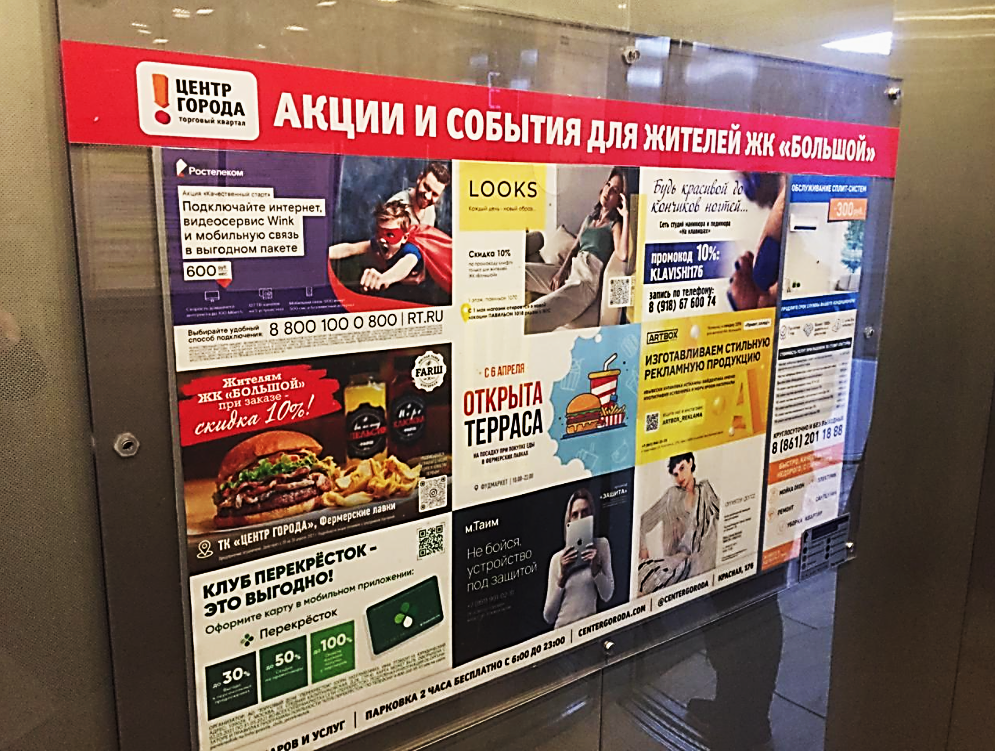 Рекламные возможности
Формат
Афиша в лифтах
Размер 1 блока в афише: 278х185мм
Размещение: 1,10,20 числа месяца (3раза/мес.)
Макет: послойный tiff, cdr
ЖК «Большой»
Адресная программа

Ул. Красная, 176
10 корпусов, 10 лифтов, по 1 стенду А1+ в каждом

Кол-во квартир - 2017
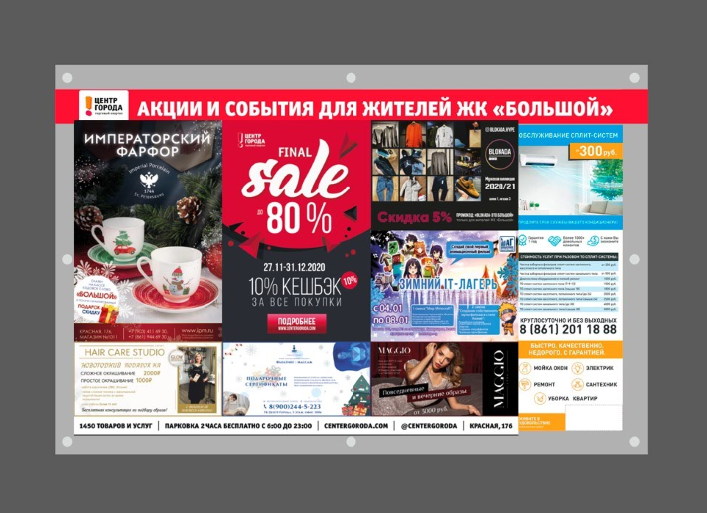 Стоимость
1 выход - 3 100 руб.
2 выхода – 10 200 руб.
3 выхода – 30 000 руб.
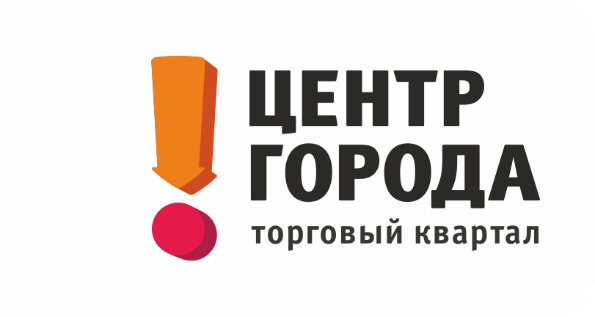 4
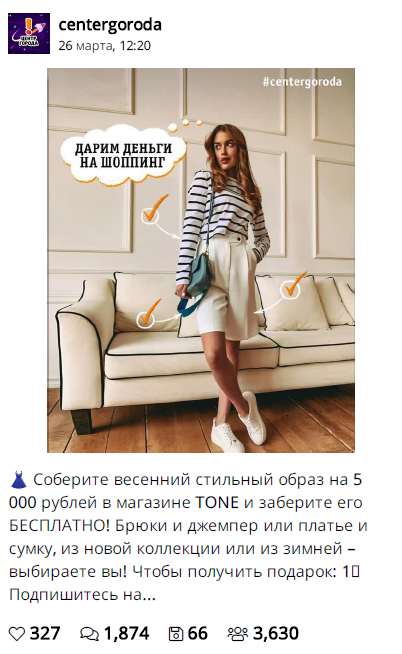 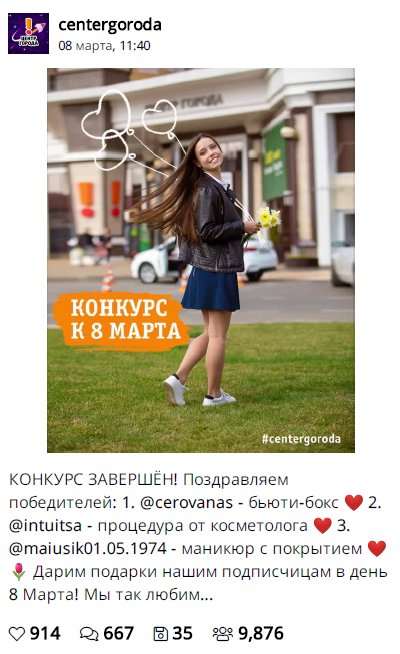 Рекламные возможности
Формат
Instagram
Упоминание партнера при проведении совместных активностей
@centergoroda
Обсуждаются любые предложения
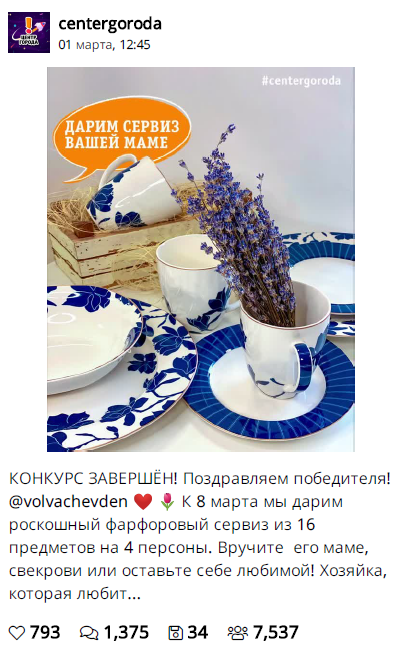 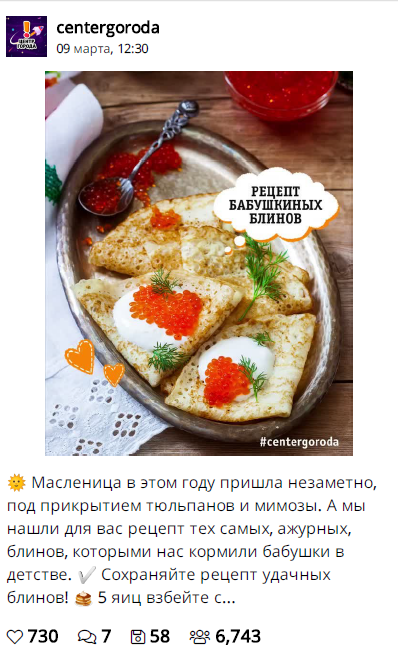 Статистика за март 2021
Всего подписчиков:25,099
Лайков:19,483
Комментариев: 4,158
Сохранений: 274
ERReach: 14.19%
Охват: 168,486
Стоимость
Подарки от партнеров для наших подписчиков
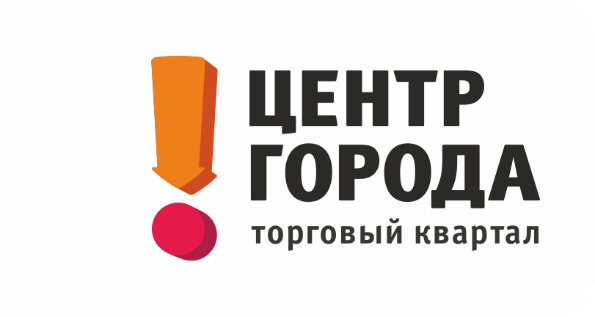 5
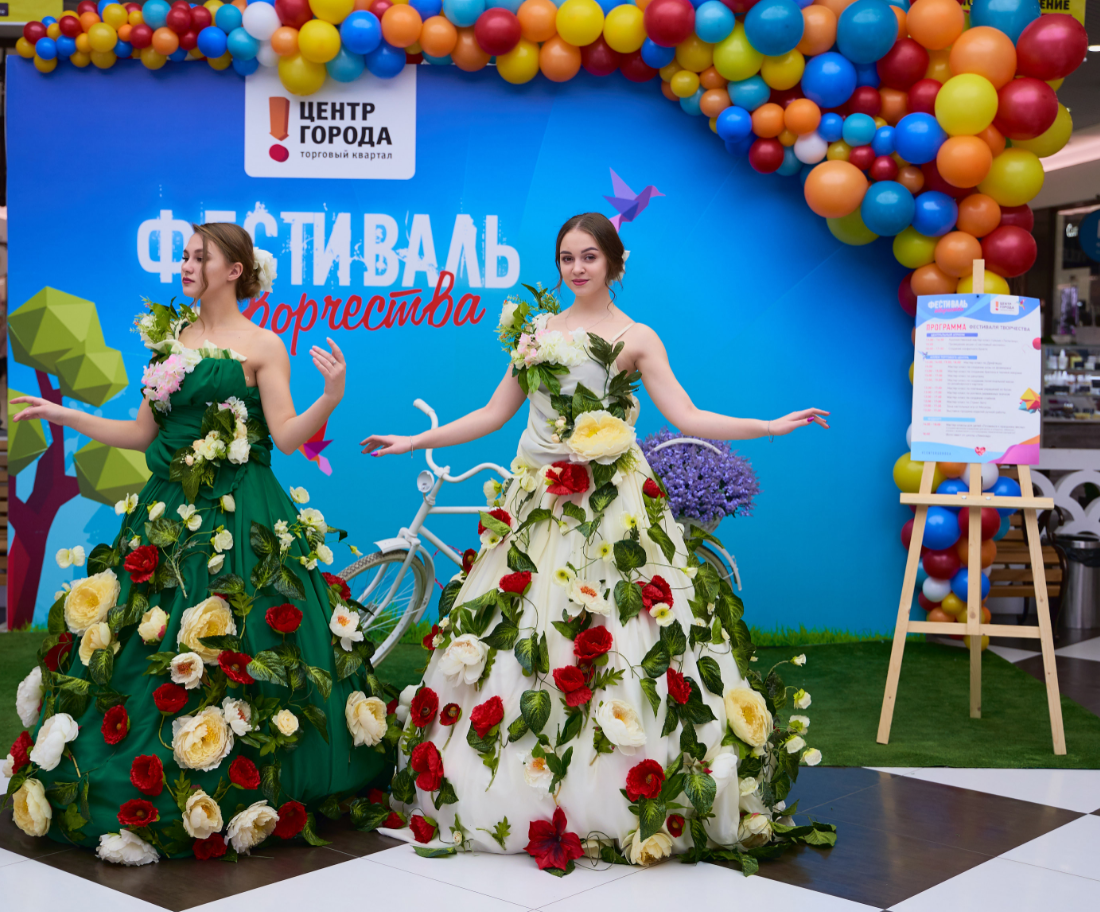 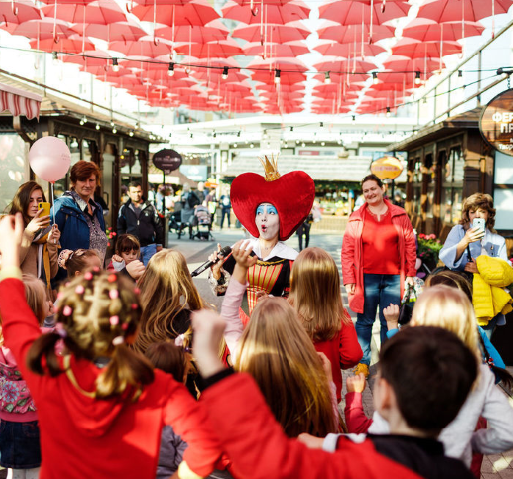 Рекламные возможности
Формат
Промо-активности
Мастер-классы
Презентации 
Фан-встречи
Дефиле
Спортивные праздники
Фестивали
Букинг
Промо
Сэмплинг
Любые форматы по запросу
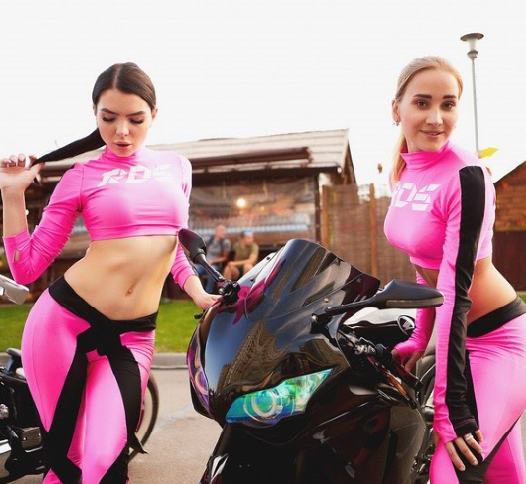 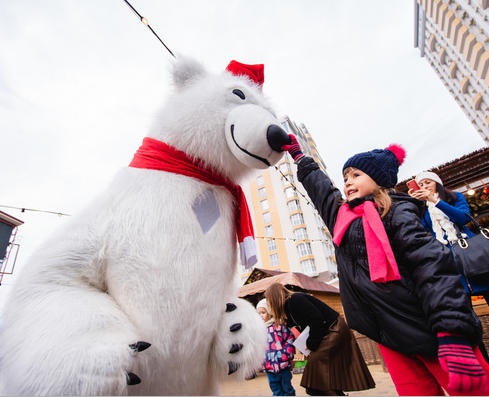 Статистика за март 2021
Всего подписчиков:25,099
Лайков:19,483
Комментариев: 4,158
Сохранений: 274
ERReach: 14.19%
Охват: 168,486
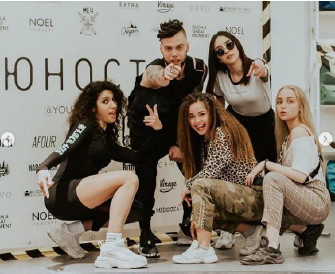 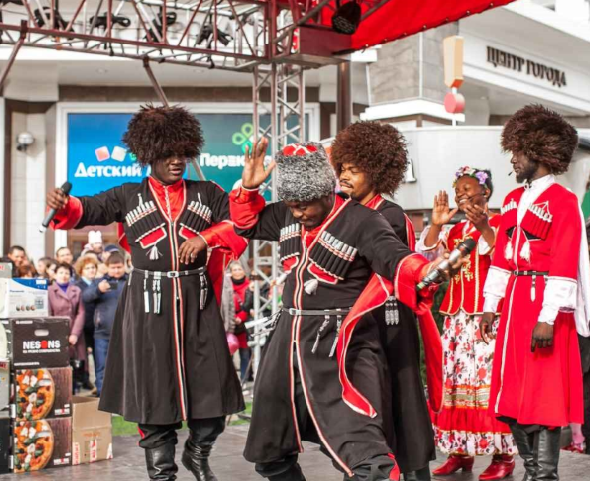 Стоимость
По запросу
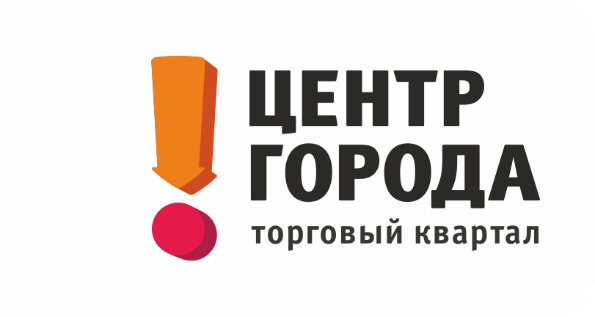 6
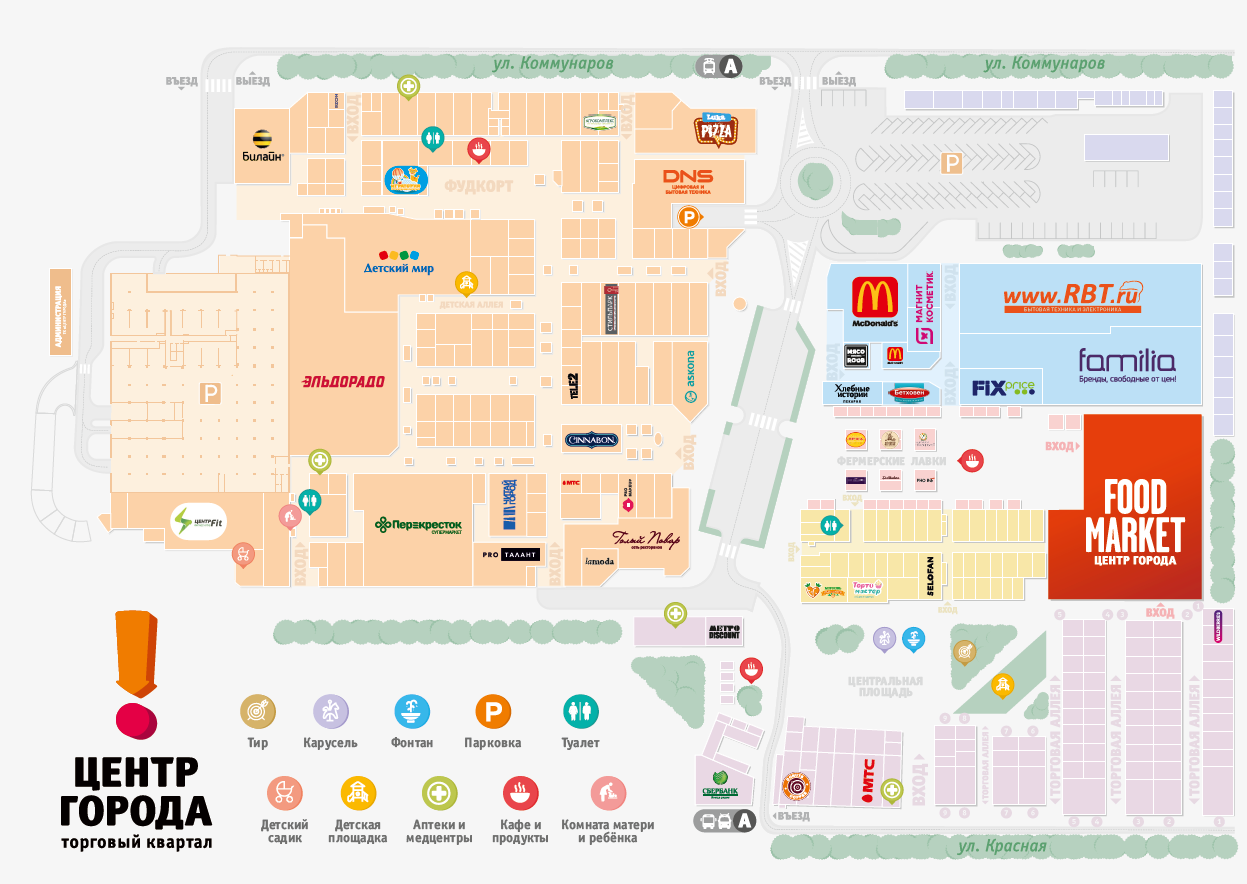 Карта территории
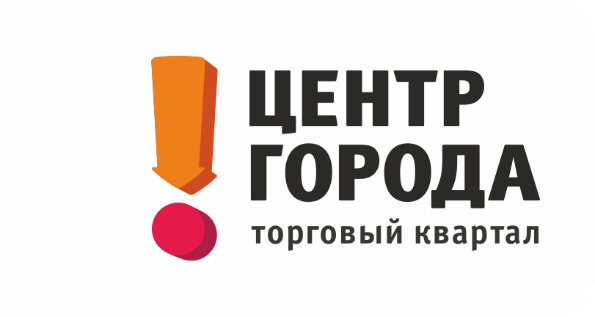 3
Торговый  Квартал«Центр Города»:  Все дороги ведут сюда!
+350
магазинов
+150
точек оказания услуг —  магазины, галереи  шоурумов, салоны  красоты, аптеки,  медицинский центр,  обучающие центры,  школа, детский сад
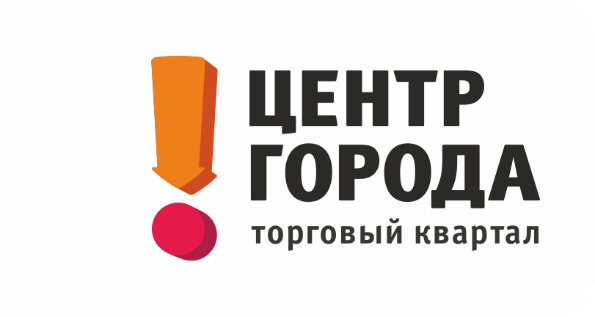 8
Гости ТК ЦЕНТР ГОРОДА — активные, мобильные, современные люди от 18 до 64 лет,
с разносторонними интересами и уровнем дохода средний и выше среднего
Социально –демографические характеристики посетителей:
7,42%
50 лет и  старше
9,72%
45-54 года
1,46%
остальные
64%
18% - Студенты, школьники,  блогеры и лидеры мнений,
«золотая» молодежь
13%
18-24 года
47% - Служащие и специалисты  среднего звена, топ-менеджеры.
34% - Семейные пары с детьми,  домохозяйки, мамы в
36%
Показатели  аудитории  по     возрастам:
46,2%
25-34 года
22,2%
35-44 года
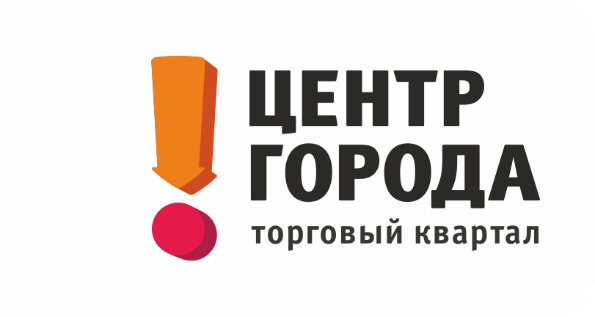 9
Динамика посещаемости в 2020 – 2021 году
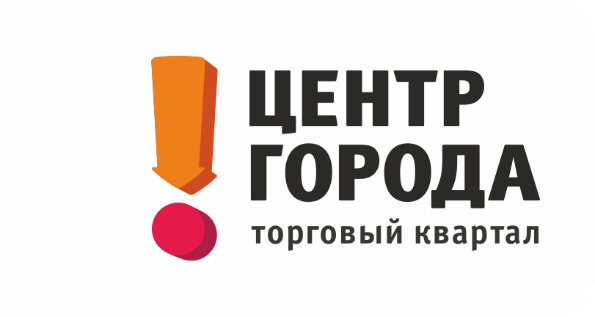 3
Отдел маркетинга
marketing@meriton.ru

8 (928) 247-67-58 (WhatsApp)

Маркетологи: 
Гормидорова Юлия
Шмыгалева Алла


www.centergoroda.com
@centergoroda
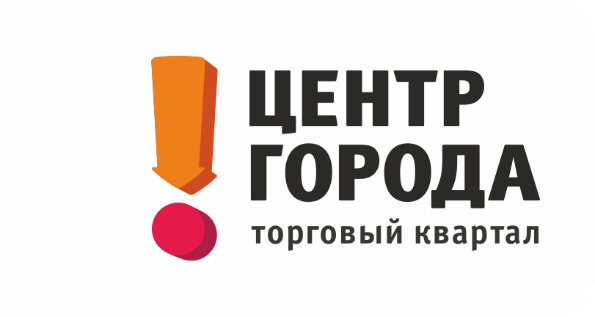